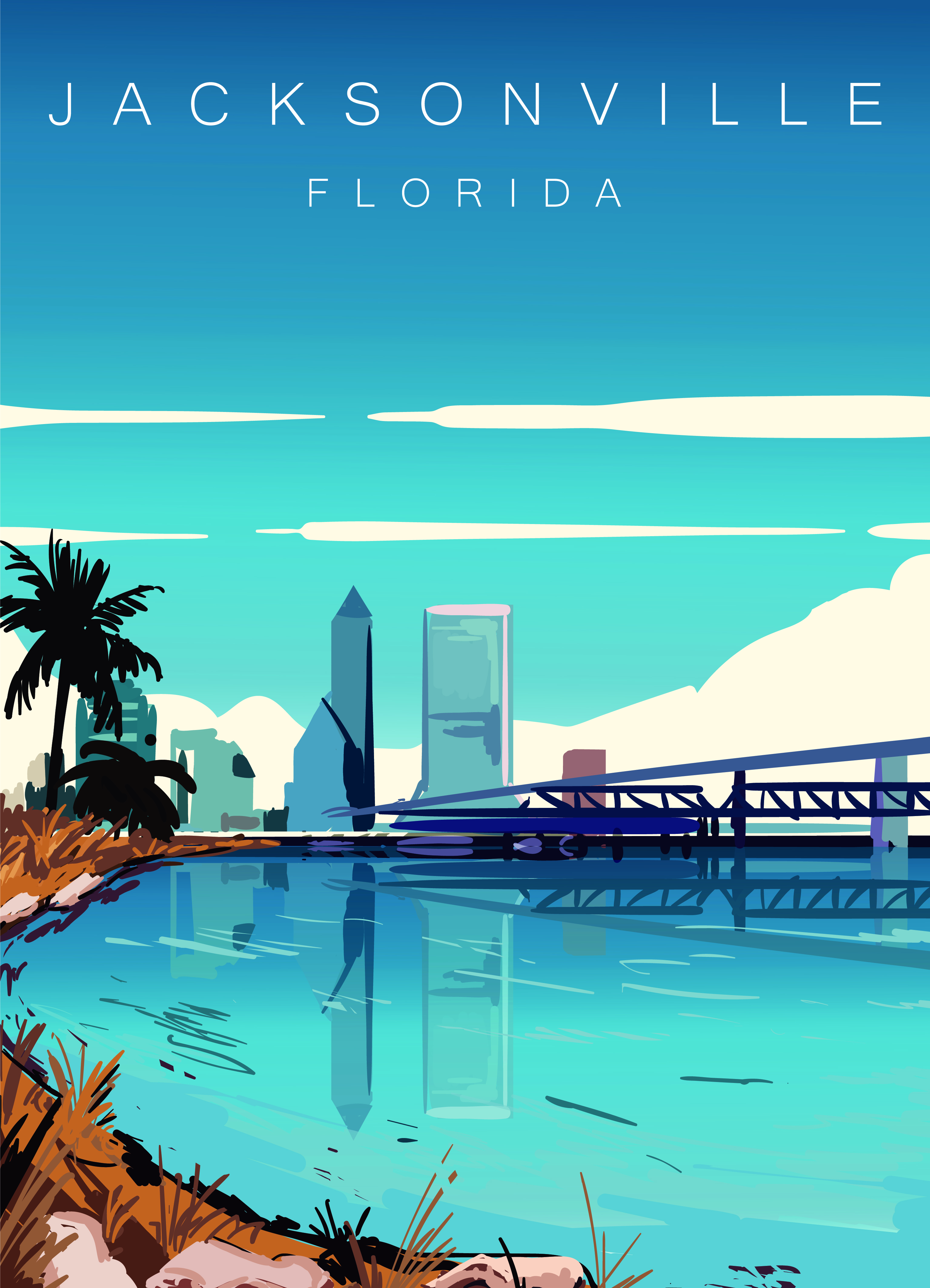 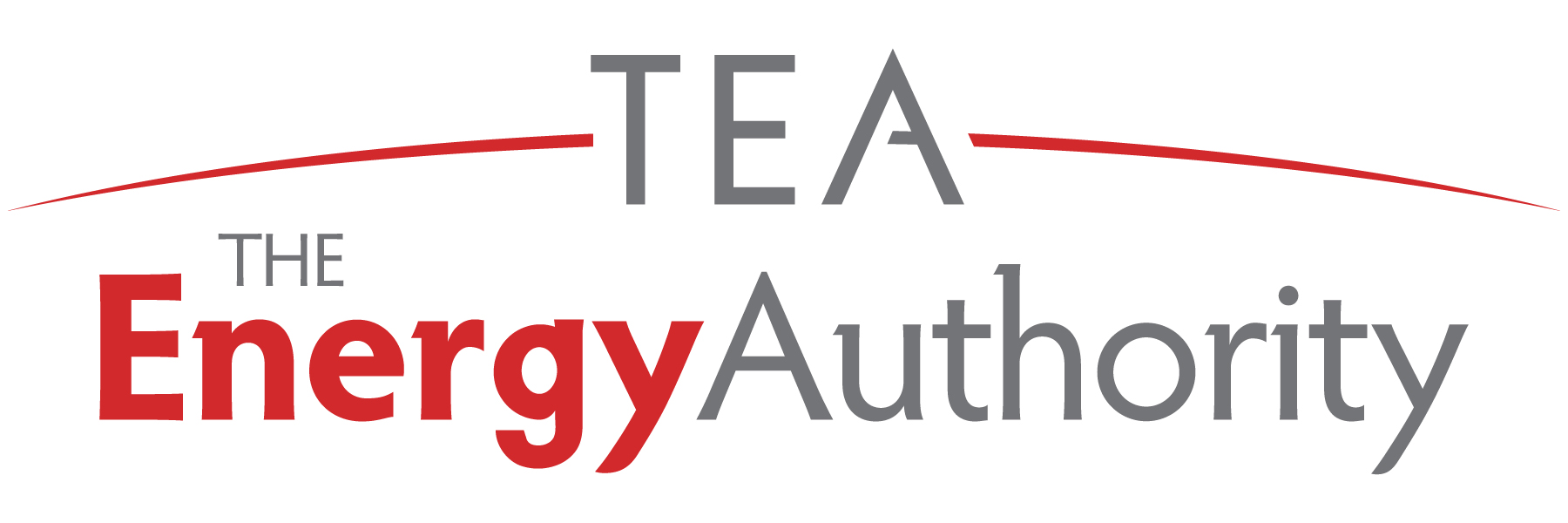 Smart grid Solutions for public power
Louis Rosatone – Client services manager
James baker – Business Development, Emerging Services
Elizabeth massey – director, data dynamics
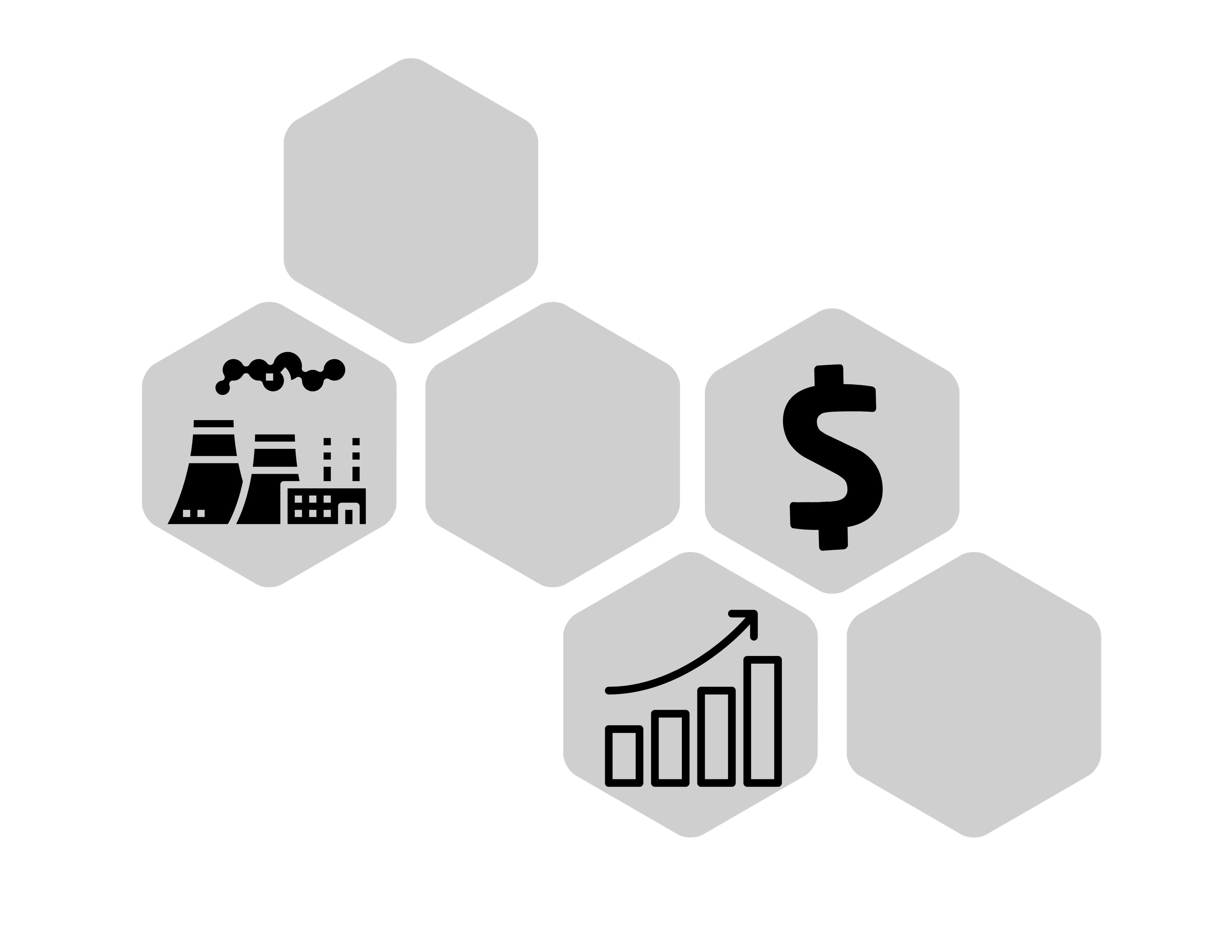 25,000 MW of Generation
30,000 MW of 
Peak Demand
>375 Bcf of NG/year
~75 Million MWh/year
~60PublicPowerClients
30,000 MW
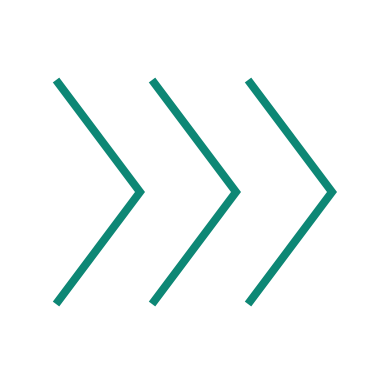 $1.5B
Over $1.5B in gross 
revenues annually
~200 employees 
Offices in Jacksonville, FL 
& Seattle, WA
Over 200,000 transactions per year
#1 in volume among community-owned entities
Trade across 40 states
Economies of scale
#1
Coast-to-coast footprint
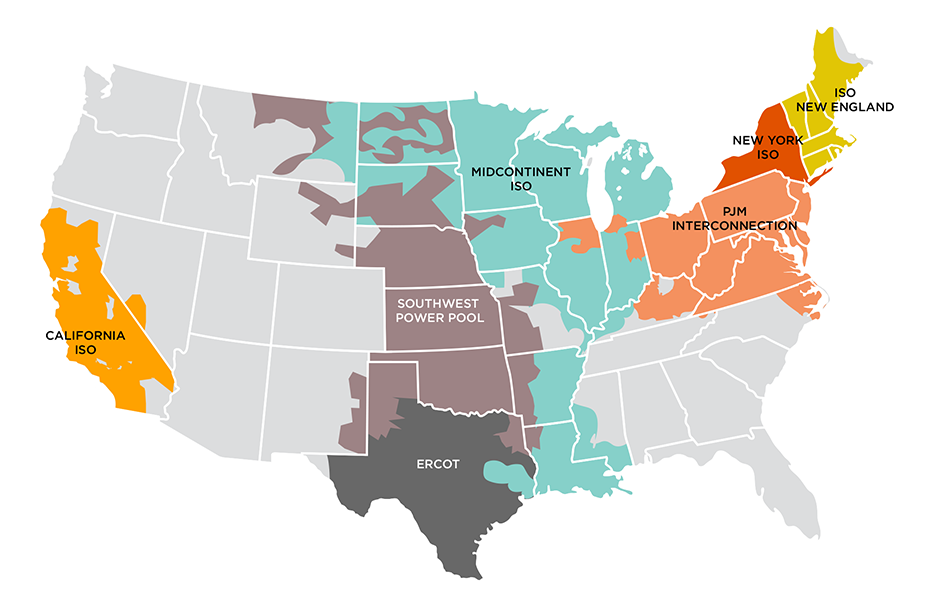 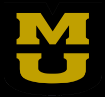 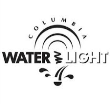 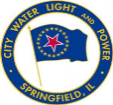 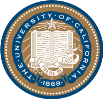 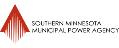 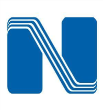 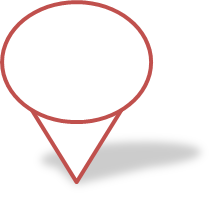 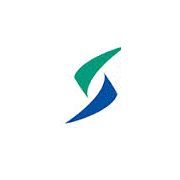 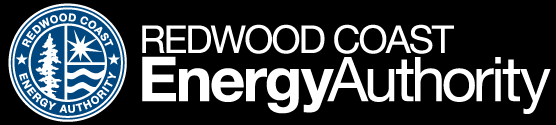 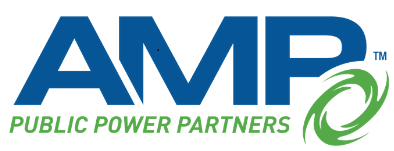 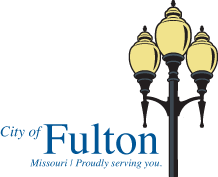 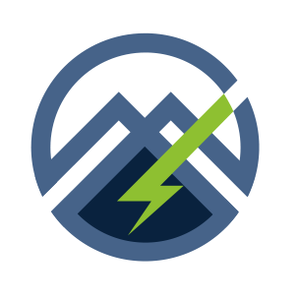 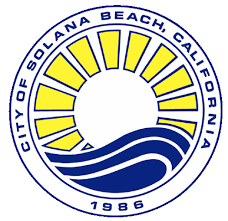 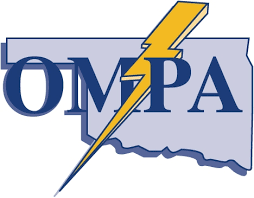 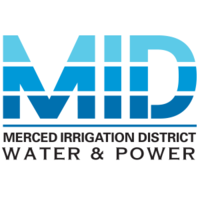 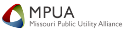 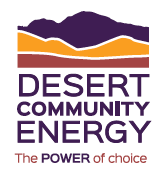 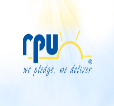 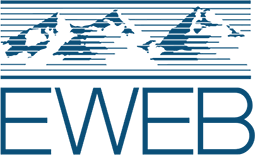 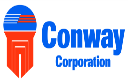 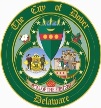 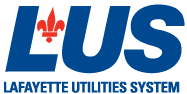 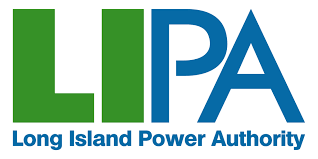 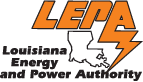 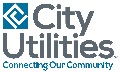 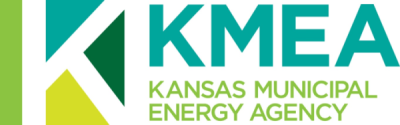 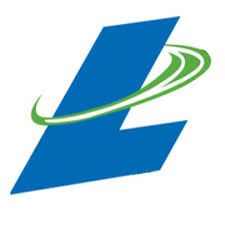 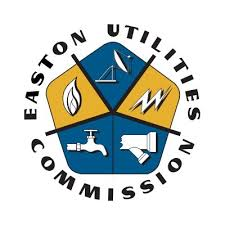 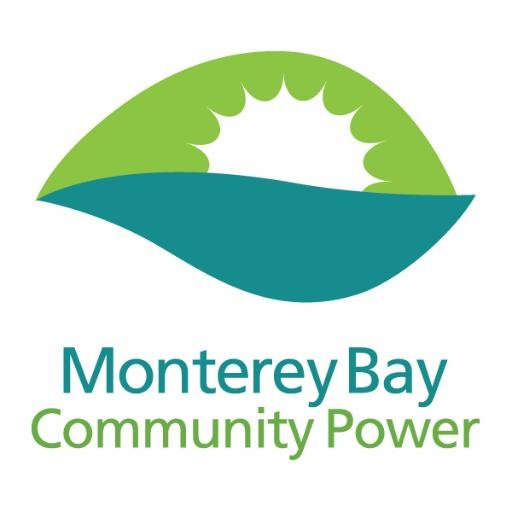 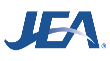 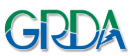 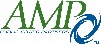 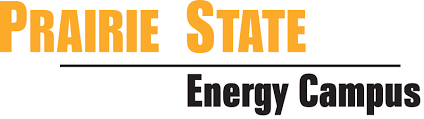 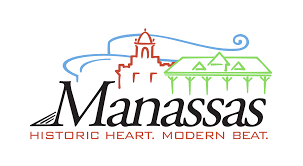 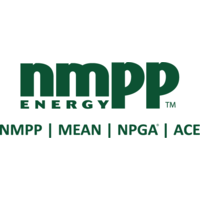 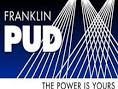 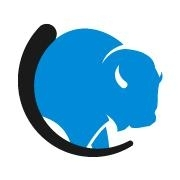 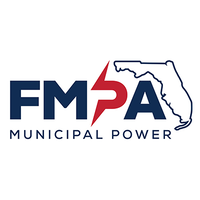 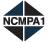 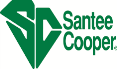 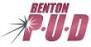 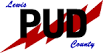 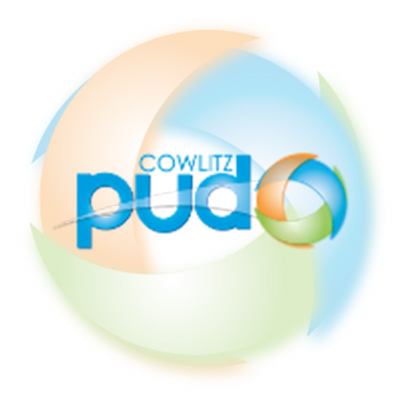 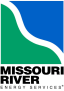 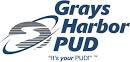 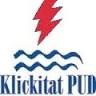 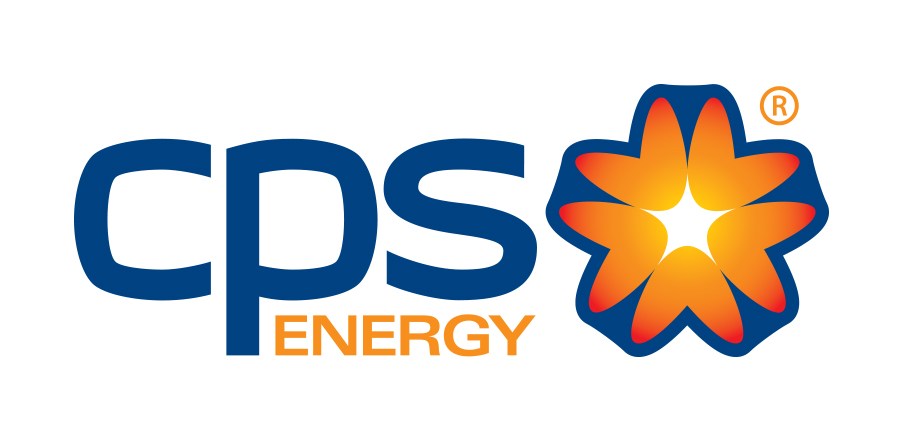 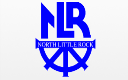 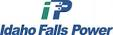 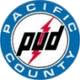 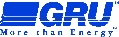 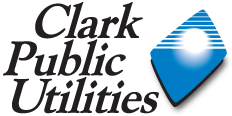 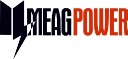 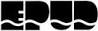 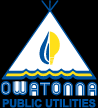 What does our mission mean to you?
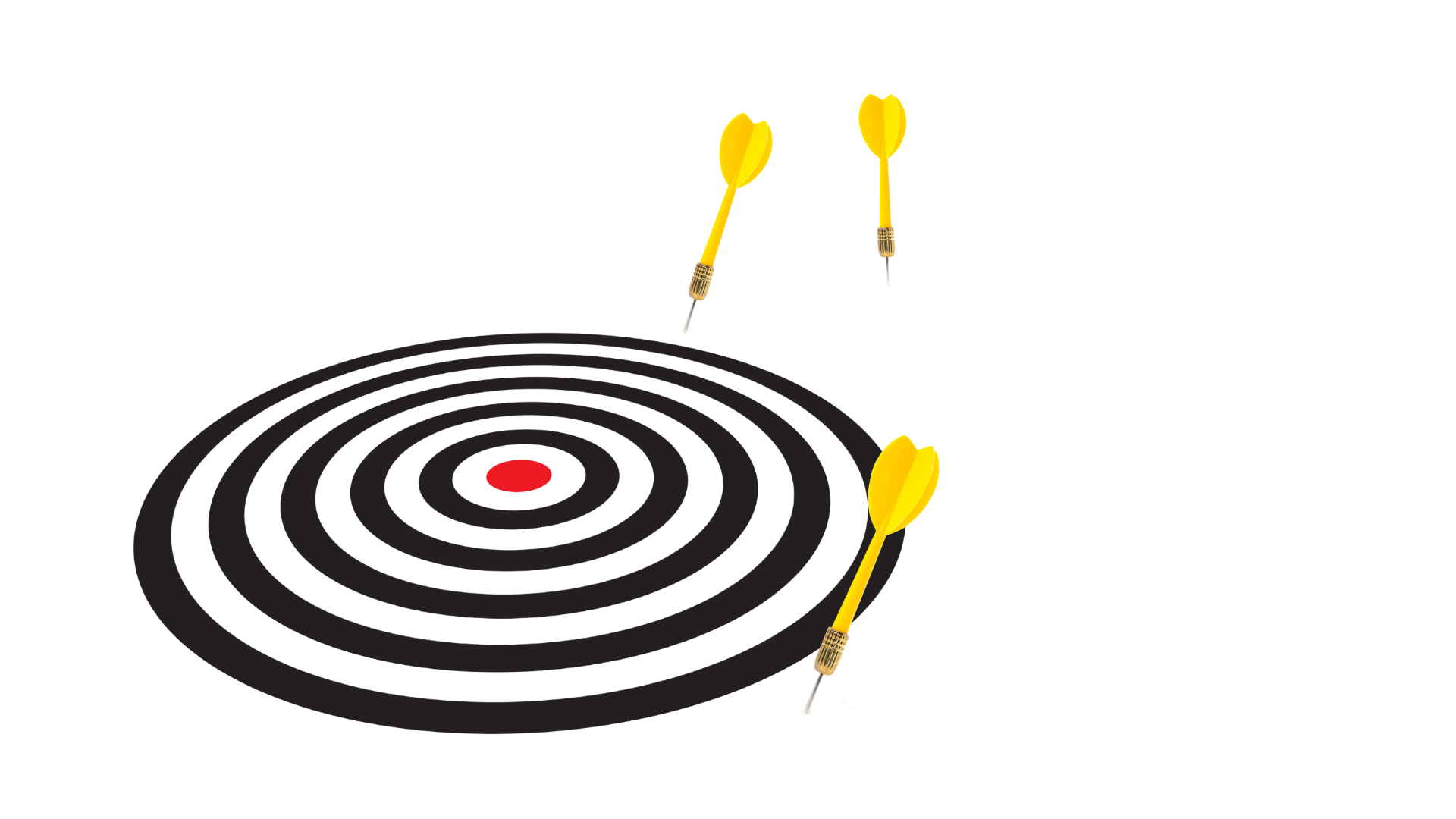 Asset Optimization
Wholesale Power Markets
Portfolio Management
Advisory Services
Emerging Services
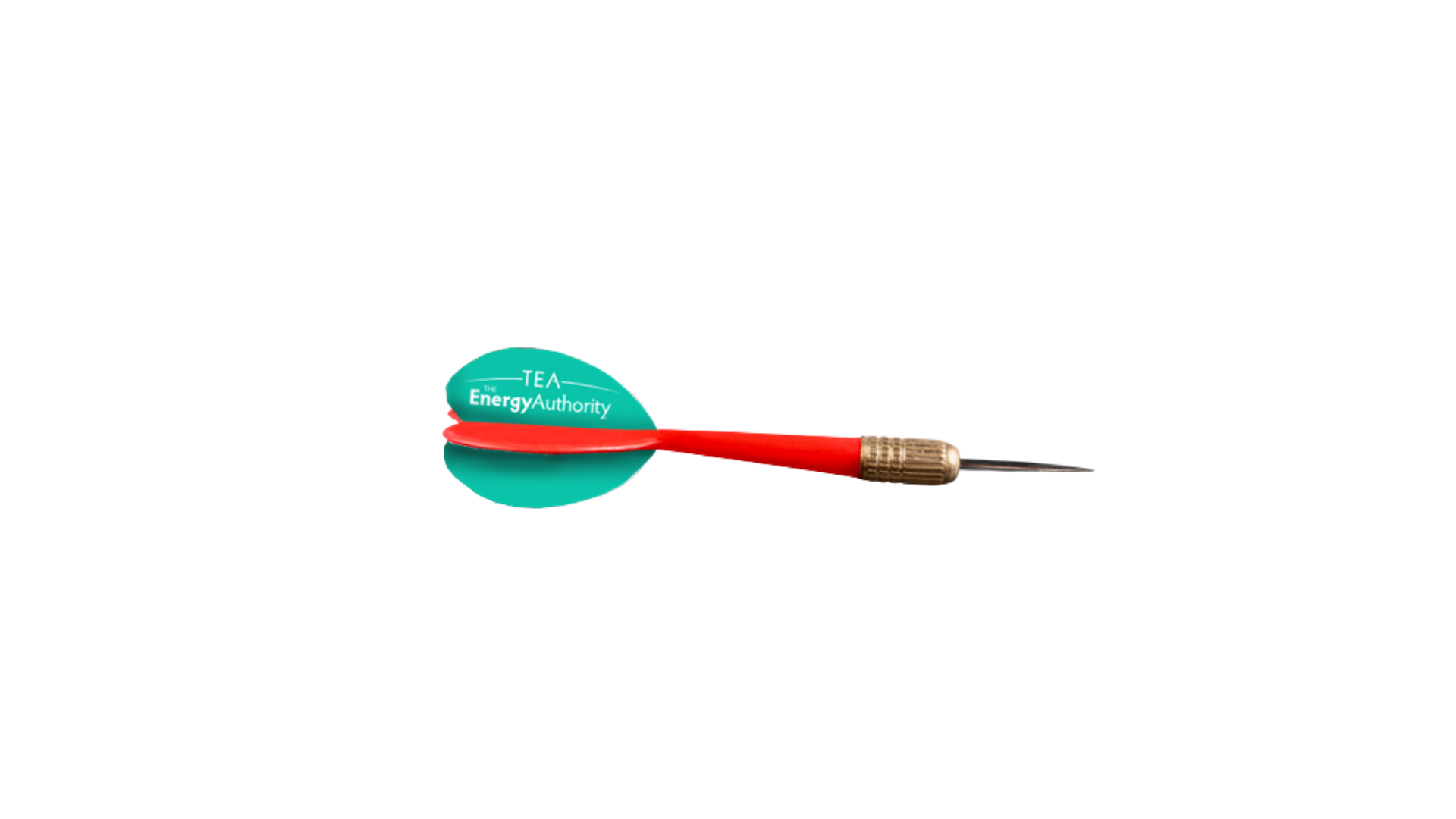 Emerging services
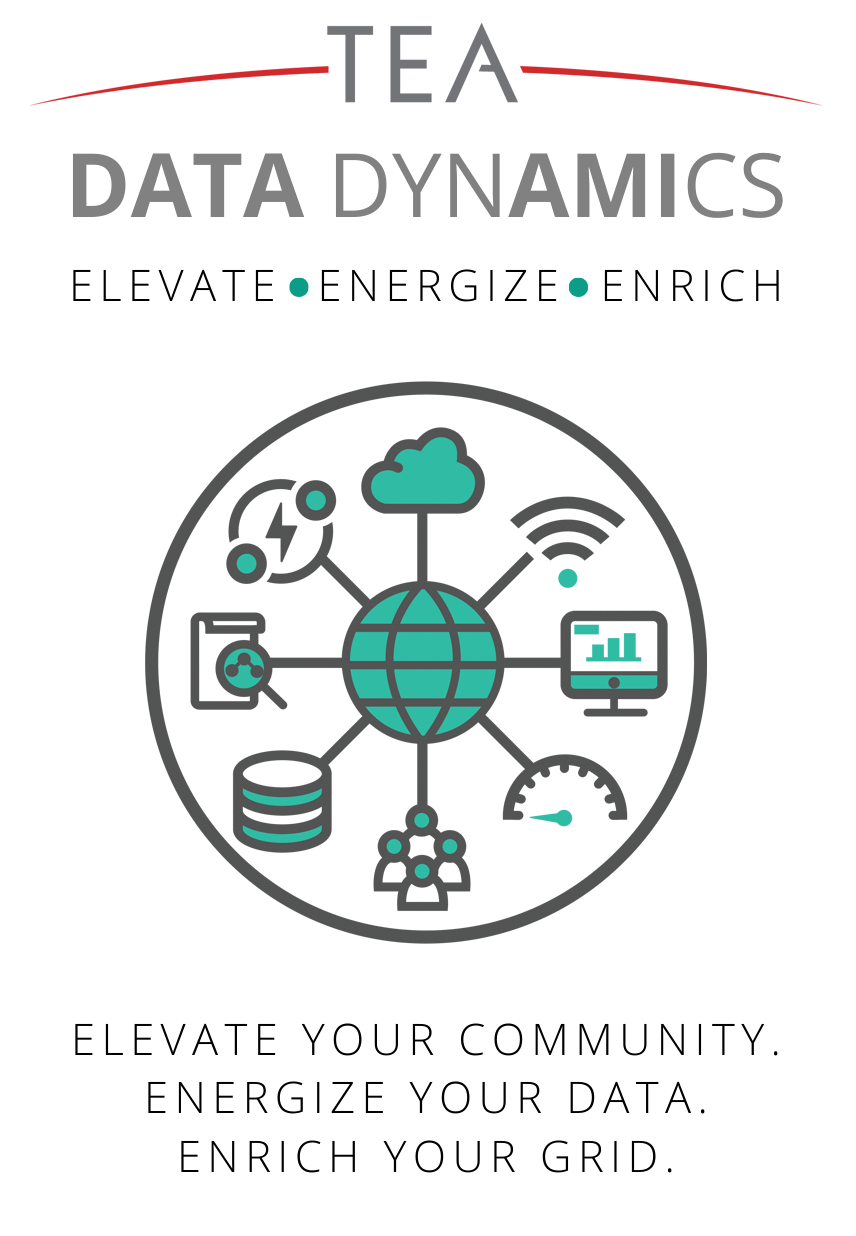 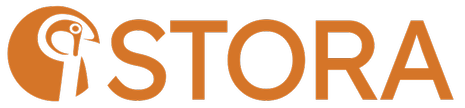 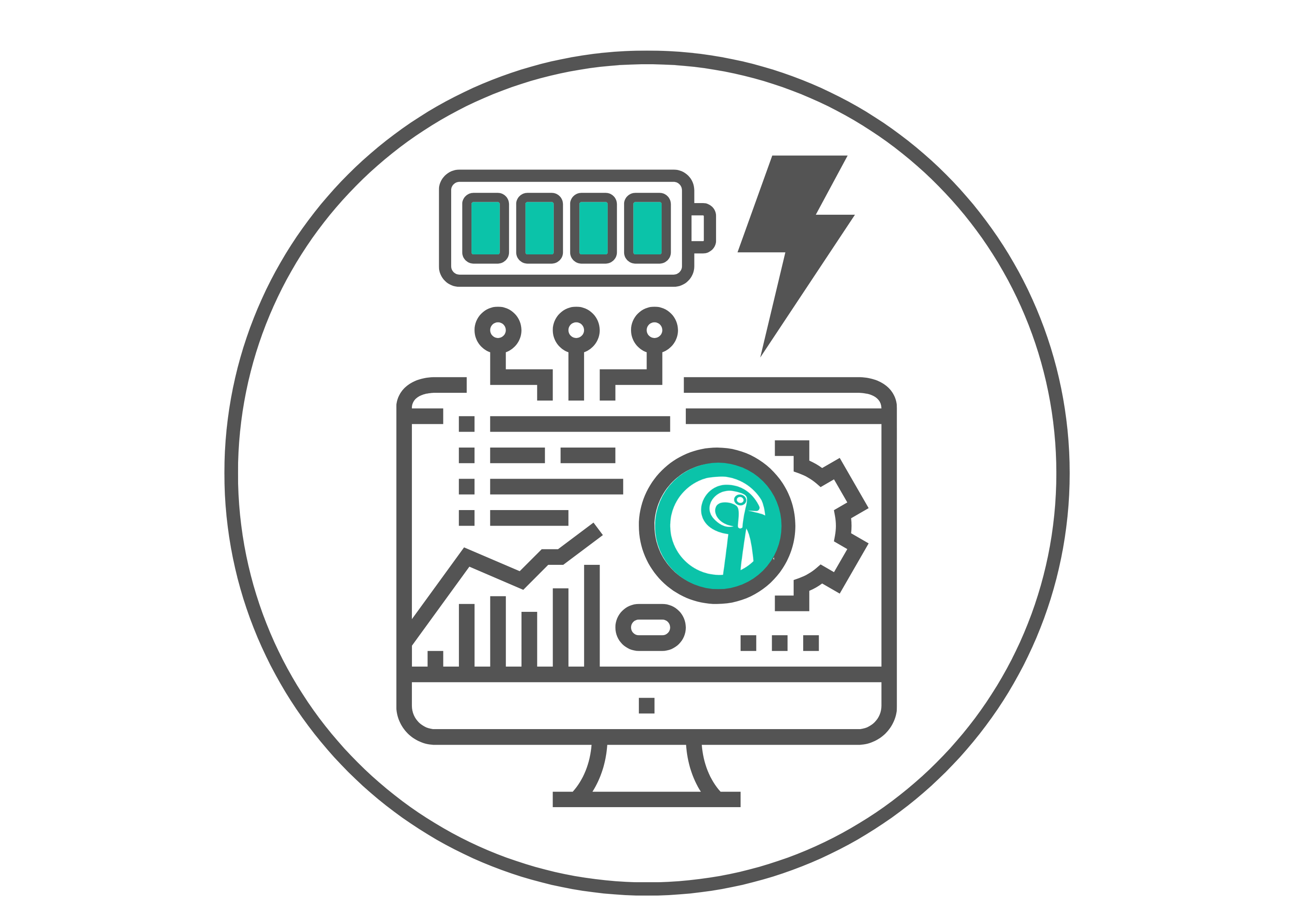 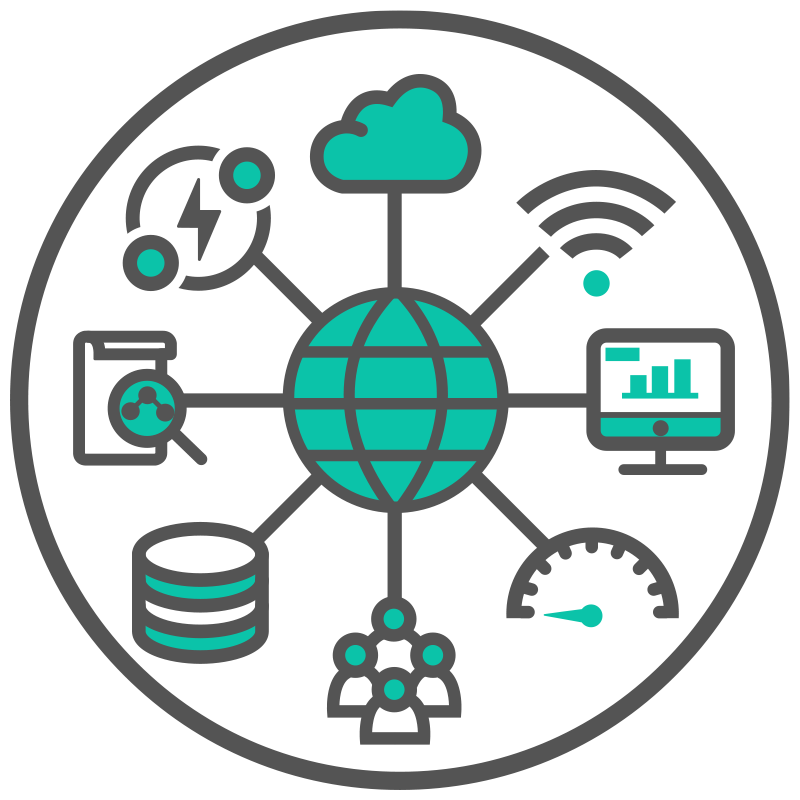 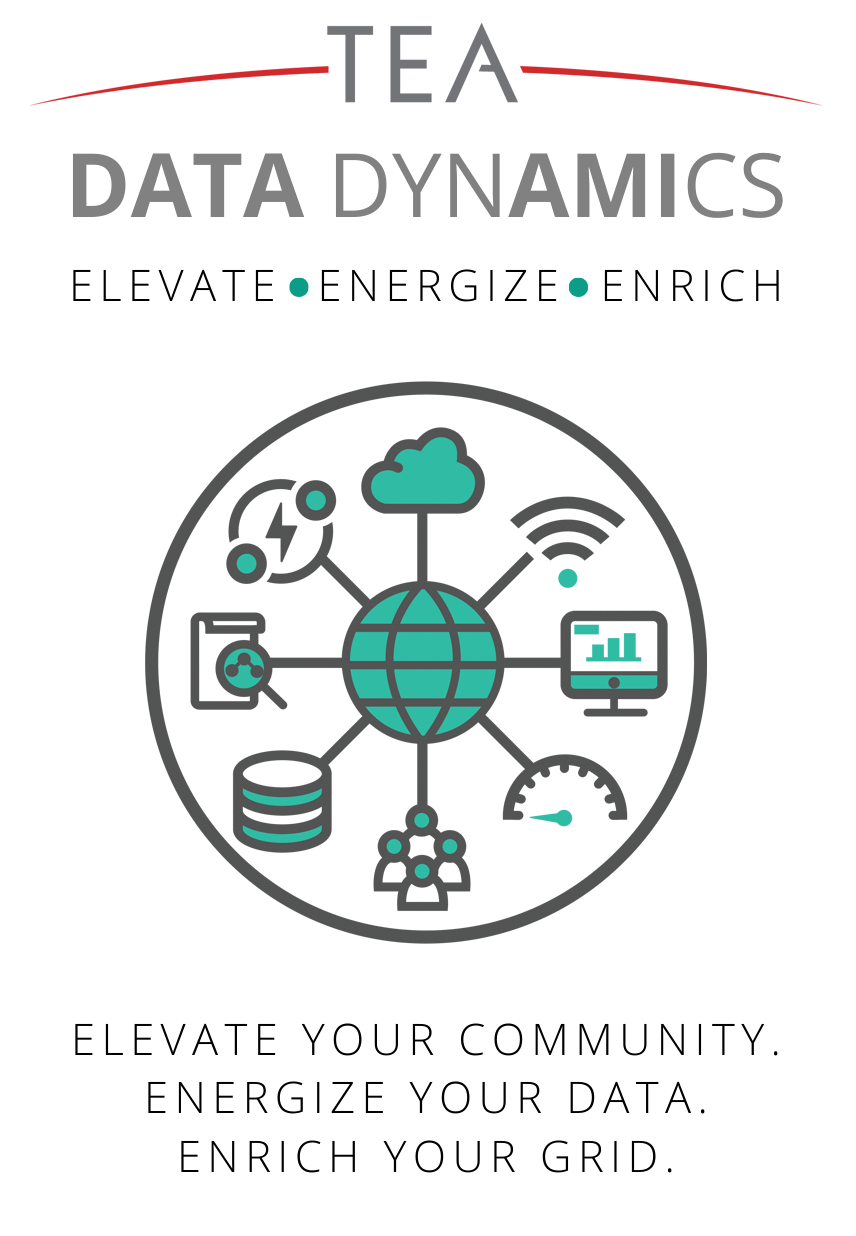 Beyond Meters to Cash
GIS Virtual Audit 
Transformer Load Management
Customer Insights
Where are my meters?
Virtual GIS Analysis & Audit
Map vast majority of meters from the office
Trucks roll to the right place the first time
Improve outage visibility
Know what loads are on each transformer
Transformer load monitoring & management
Voltage data reveals transformer load
No additional sensors
Immediate view into both:
Overloaded transformers
Underloaded transformers
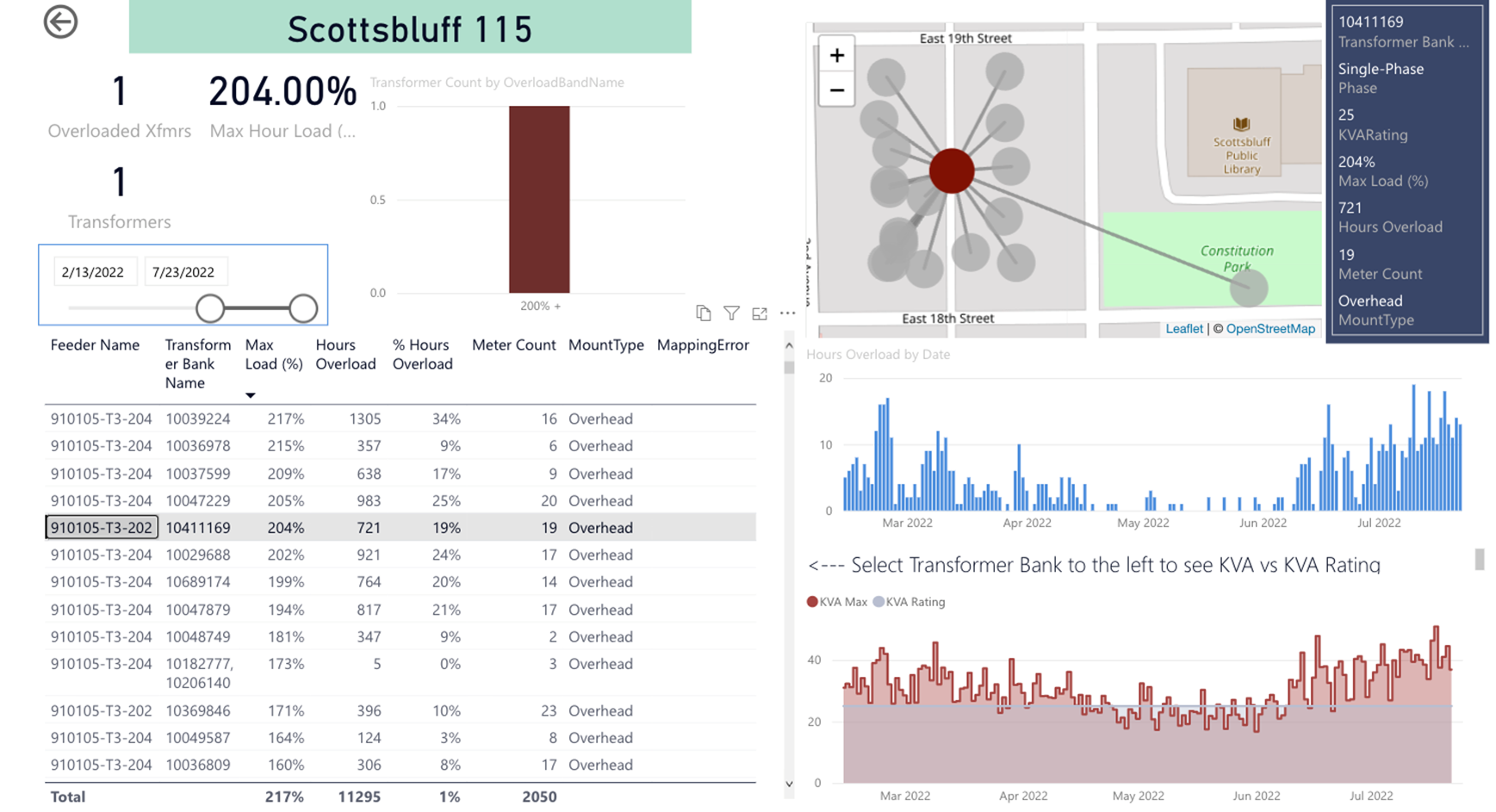 Customer insights
Customer insights
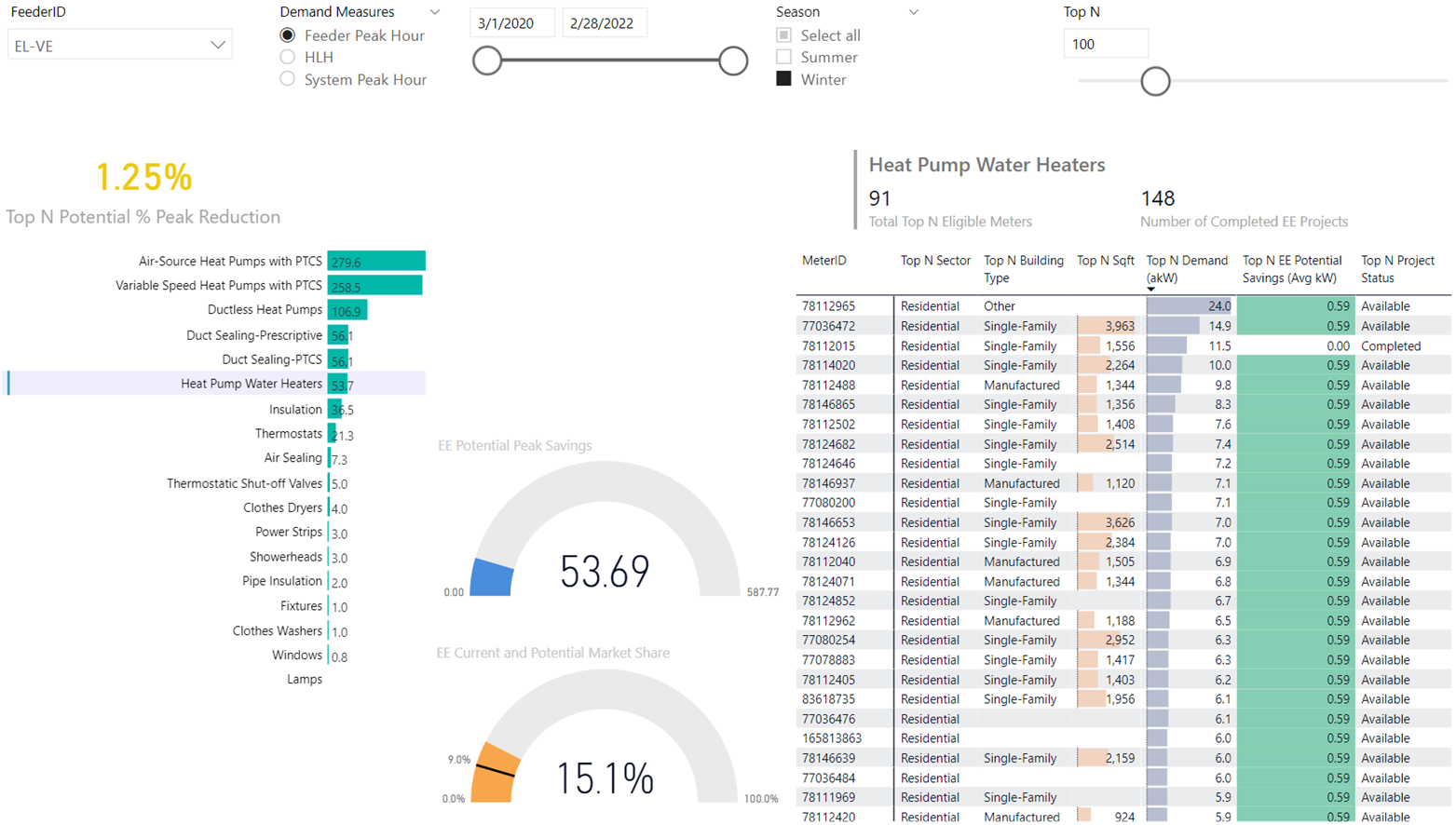 Segment by Building Type
Customer insights
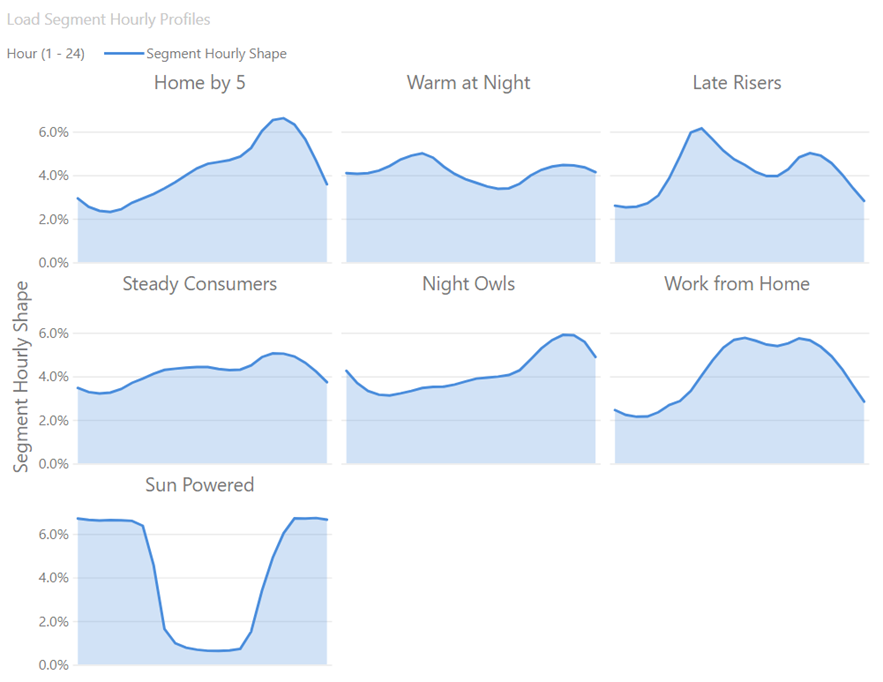 Segment by Customer Behavior
Demand response programs
Peak event communications
Time-of-Use rates
Energy efficiency programs
Education campaigns
Solar + storageoptimized & dispatched
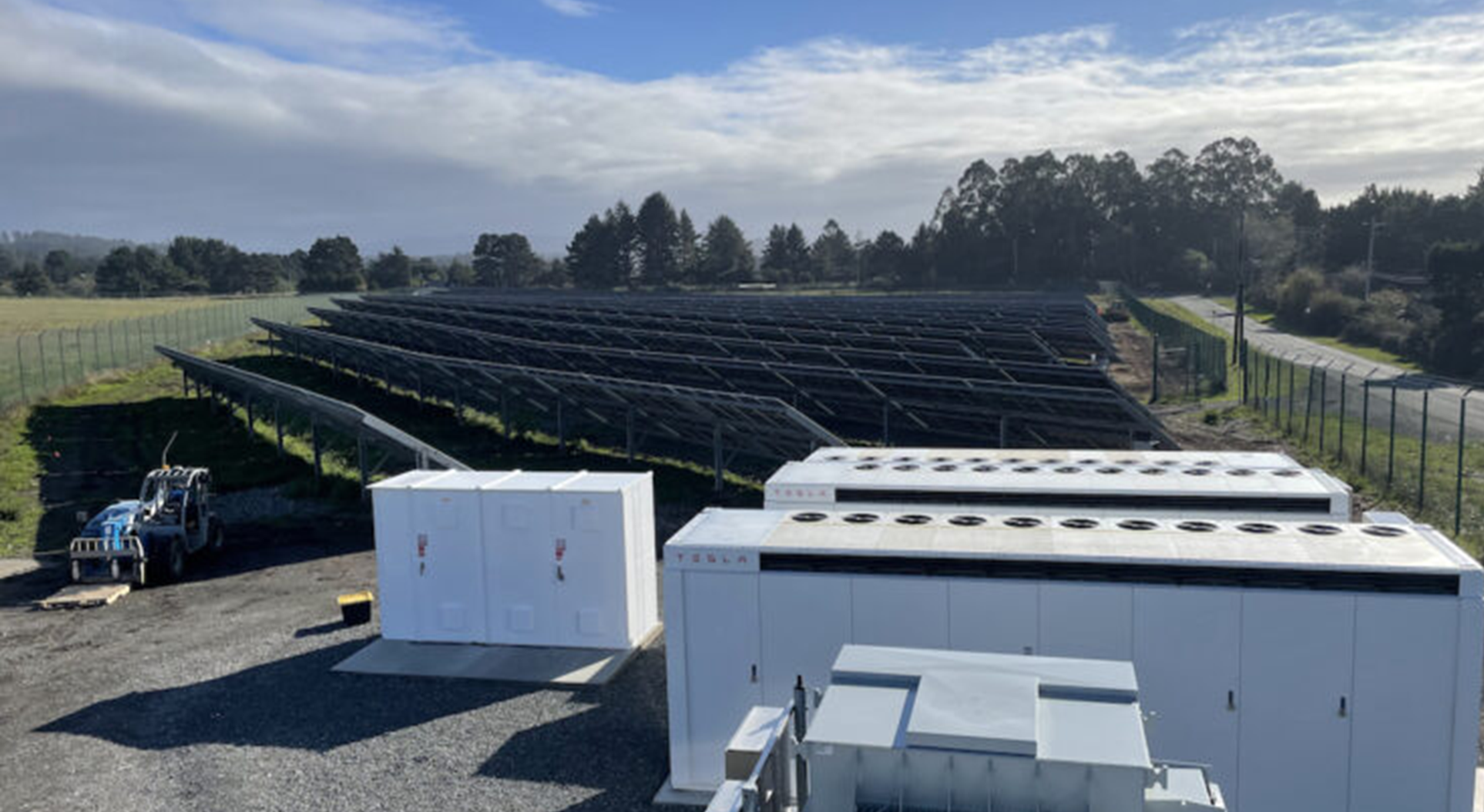 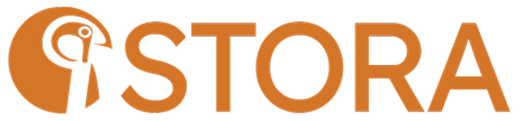 Redwood Coast Airport Microgrid
Humboldt County, California
You have a choice
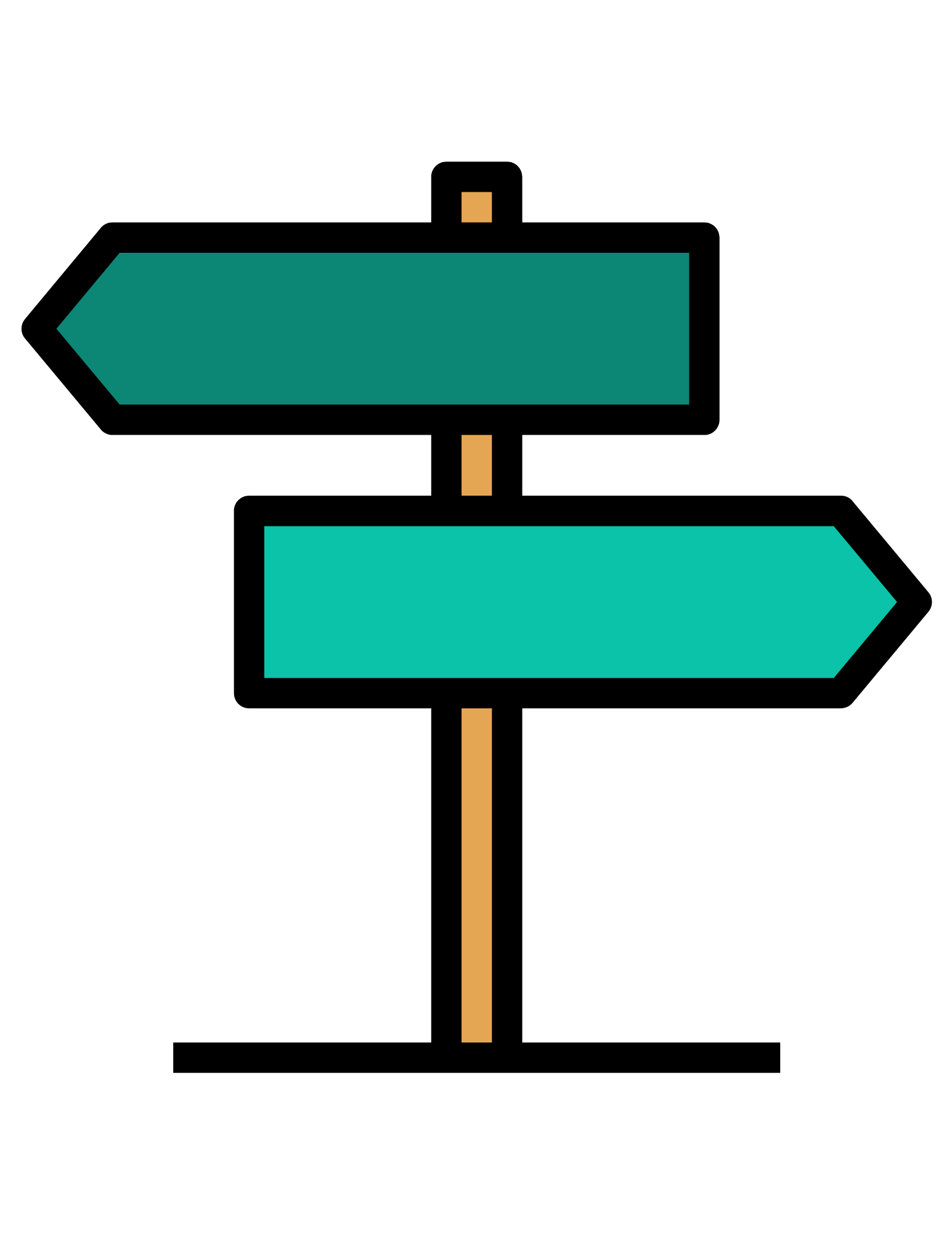 Tailored for a narrowly-defined objective
Low/no cap-ex
PPA
Prioritize among multiple possible objectives
Integrate with your other assets
Own & Optimize
Complexity abounds
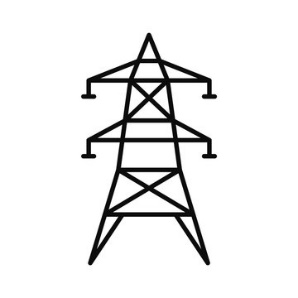 LMP Uncertainty
Energy
Ancillary Services
Solar Production Uncertainty
Battery Constraints
Void Warranty?
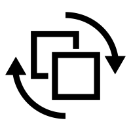 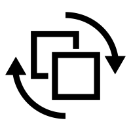 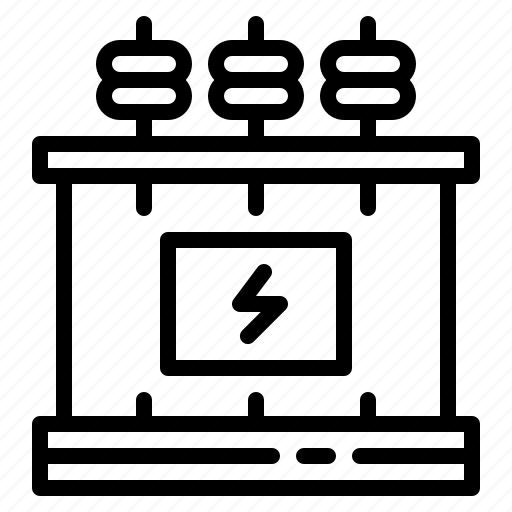 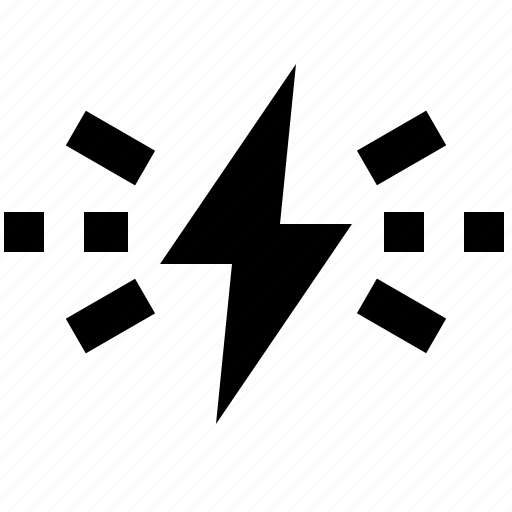 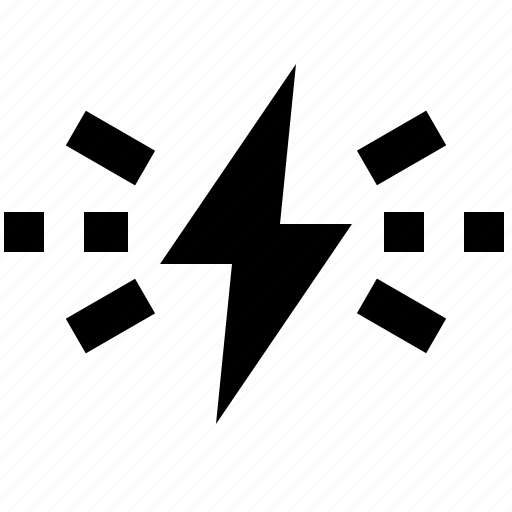 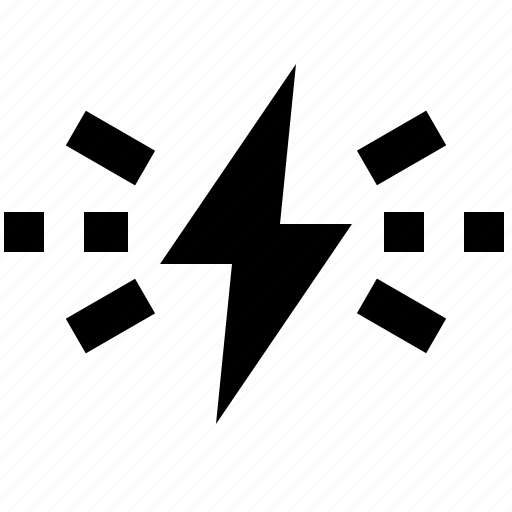 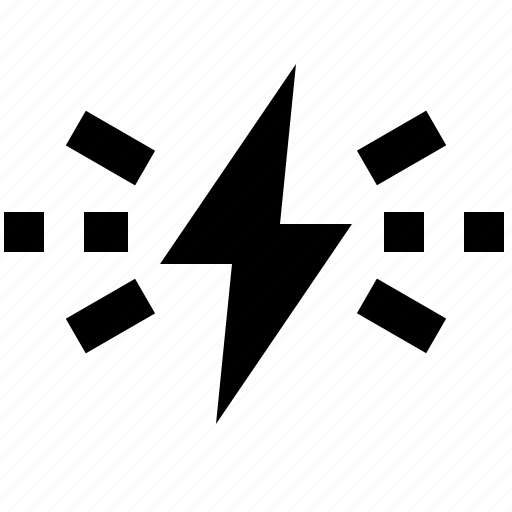 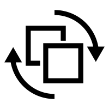 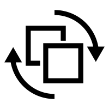 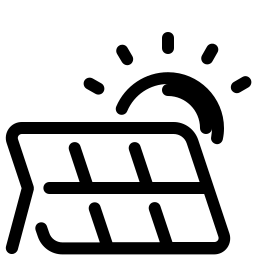 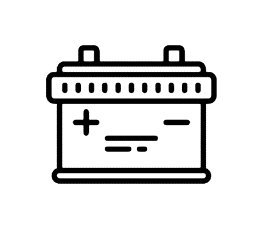 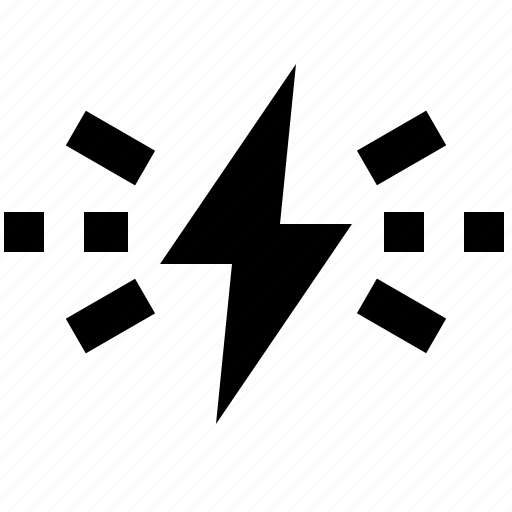 sifting the multiple possible outcomes
Stay within the lines
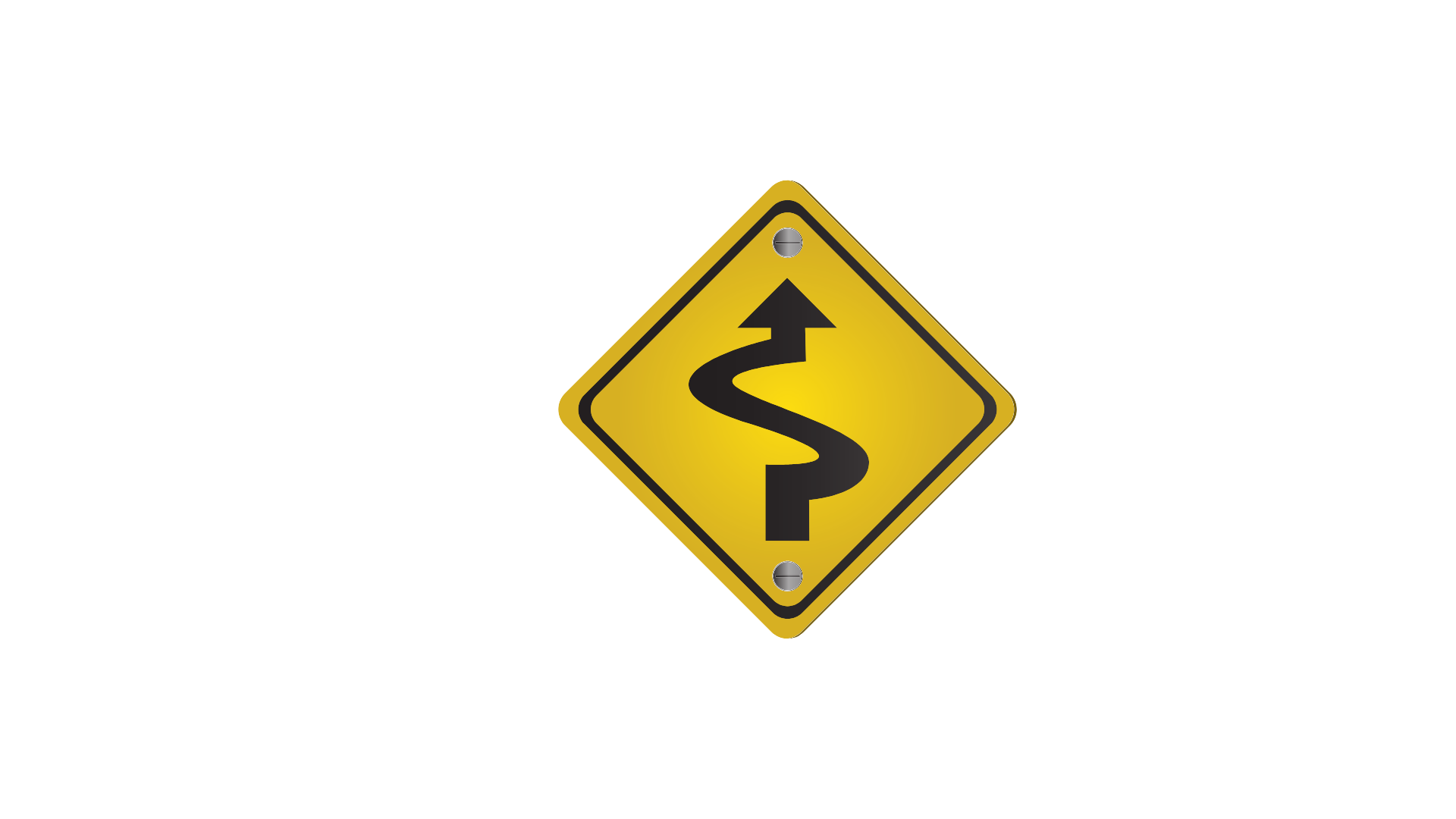 2 on Power Balance
Grid charge/discharge = total system energy flow 
Take efficiency losses out
1 on State of Charge
7 on Capacity Limits
Storage charge/discharge 
SOC limits
Grid interconnection limits
AS available capacity based on energy offerings 
1 on Cycling Limit
5 on Not Allowing Co-Charging
Make sure Reg-Down does not flip grid energy flow direction
3 on Status
4 on Bid Formulation
AND FINALLY
Upper and Lower Bounds for all decision variables
Working with tea……Powered by stora & Data dynamics
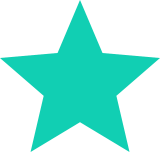 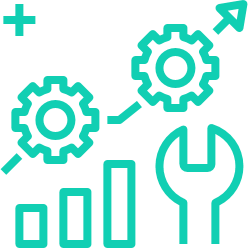 25 Years Market Experience
Proven Edge in Asset Optimization
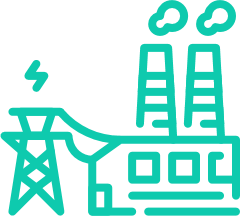 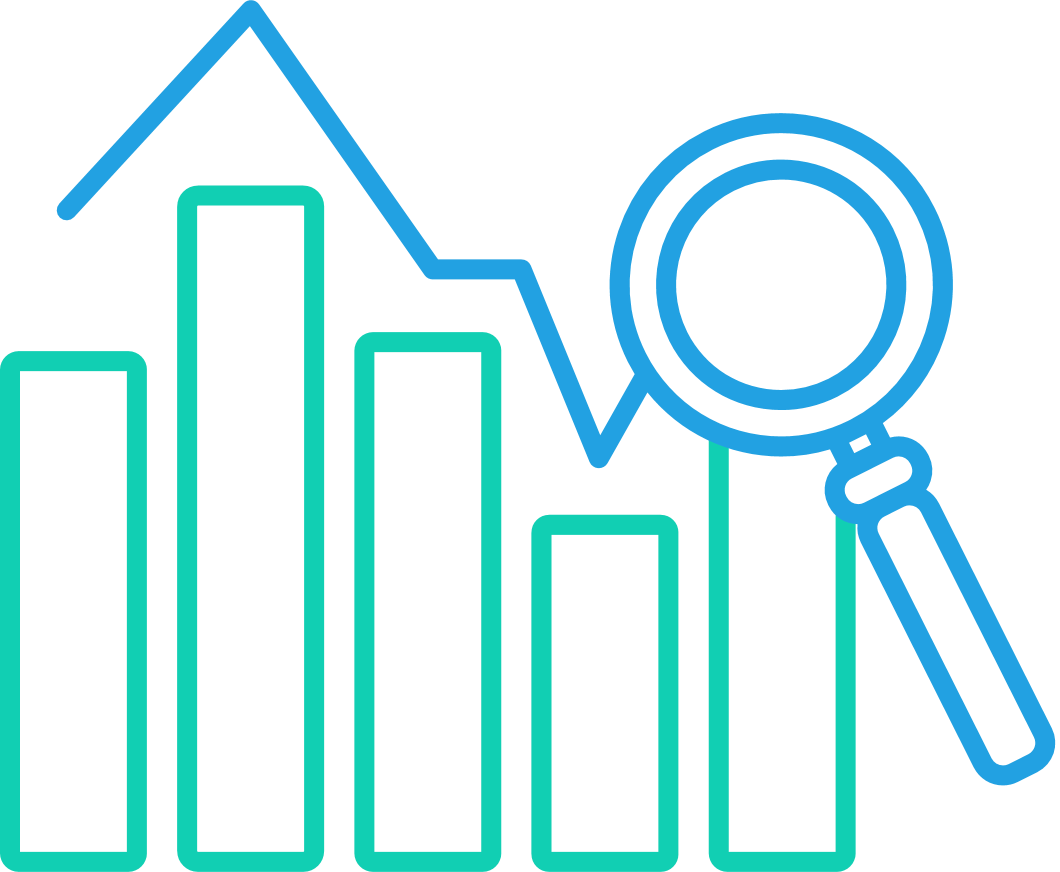 Strategic Partner for Public Power
Megawatts to Gigawatts
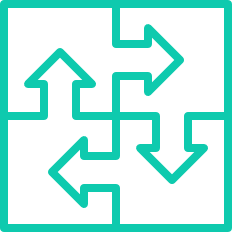 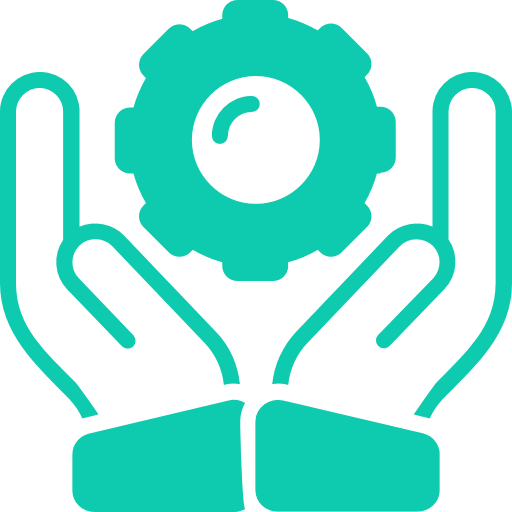 Holistic Vision
Integrative Approach
TO LEARN MORE
James Baker 
Business Development, Emerging Services
904.360.1302
jwbaker@teainc.org